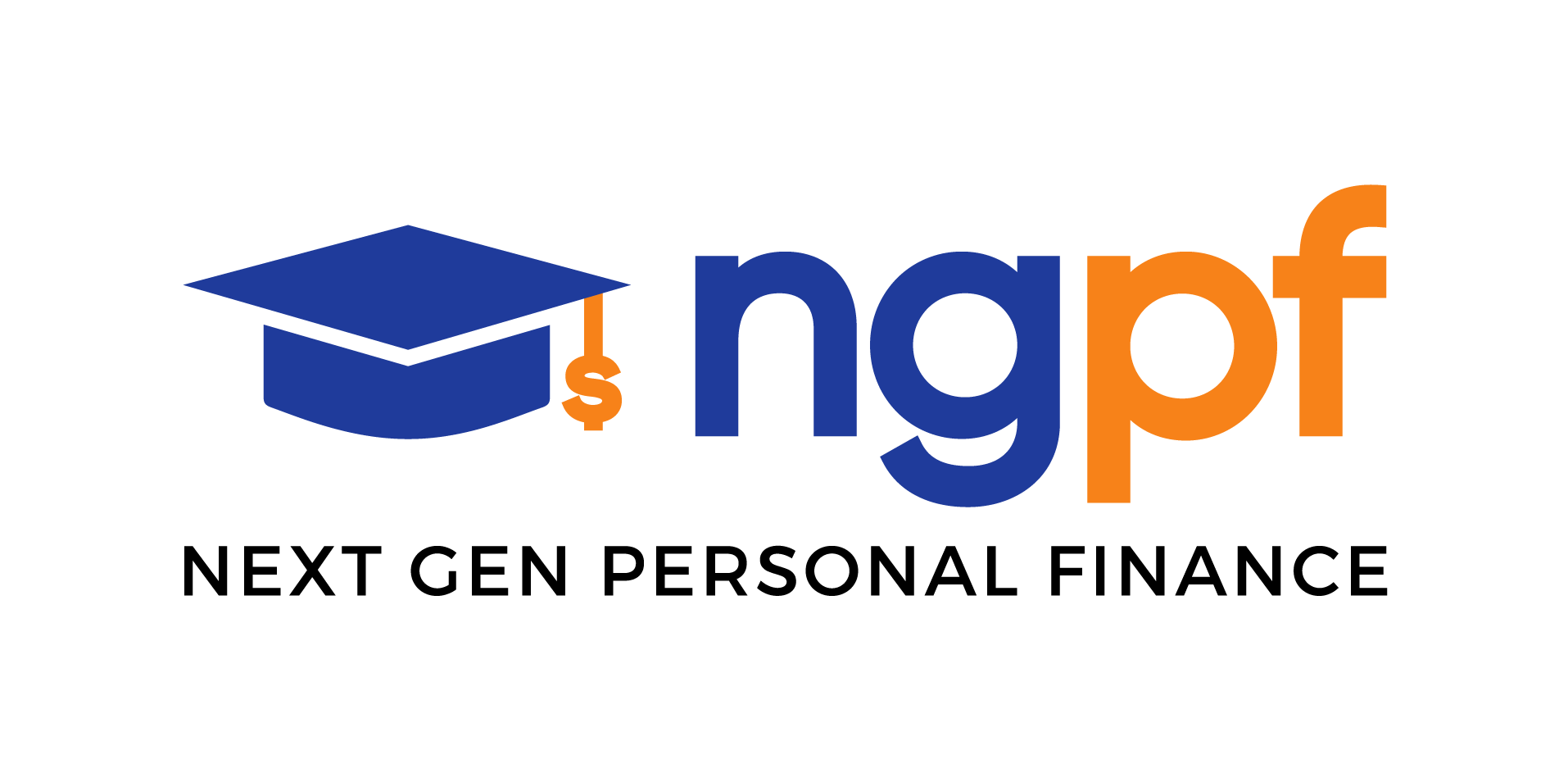 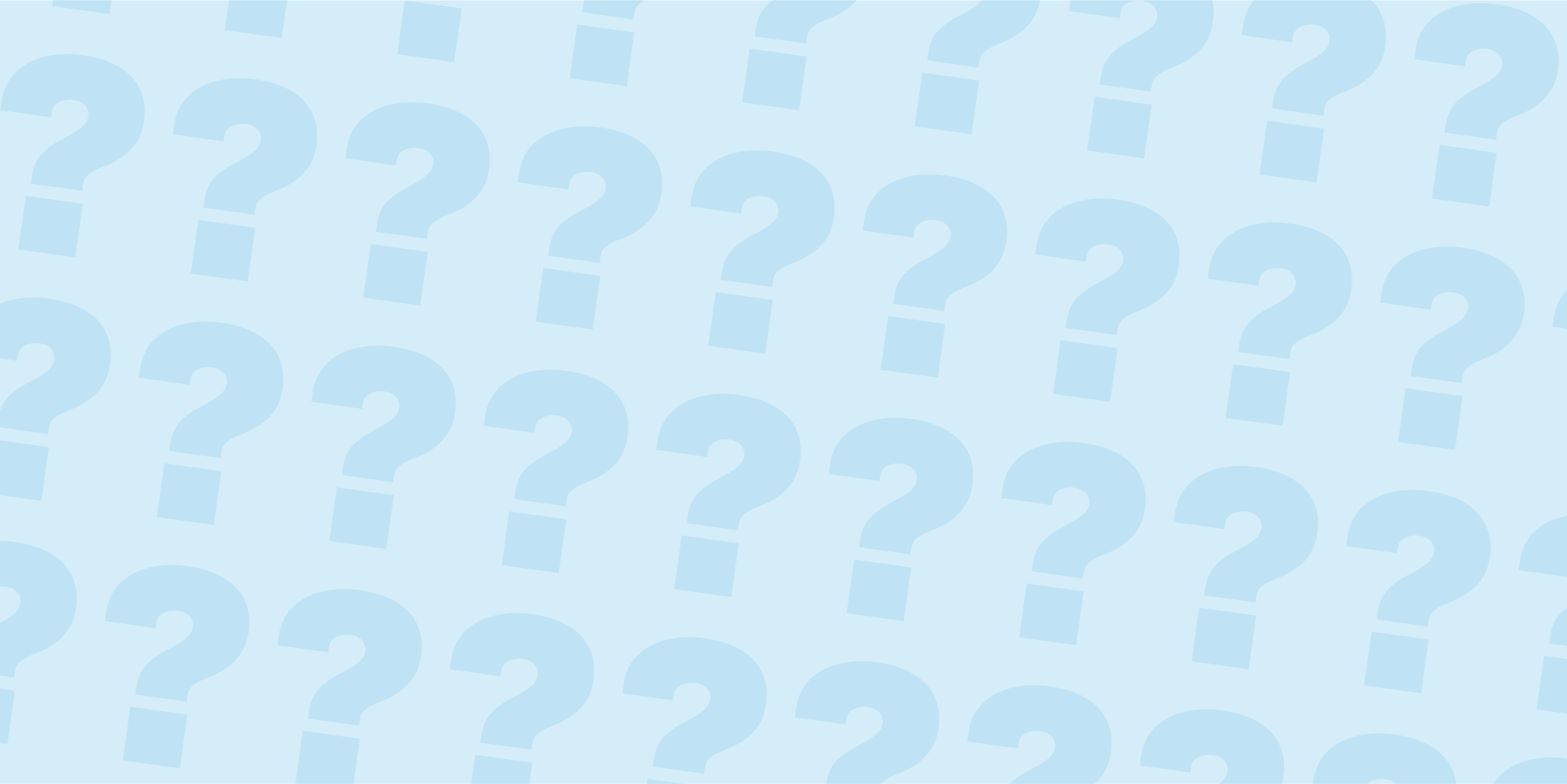 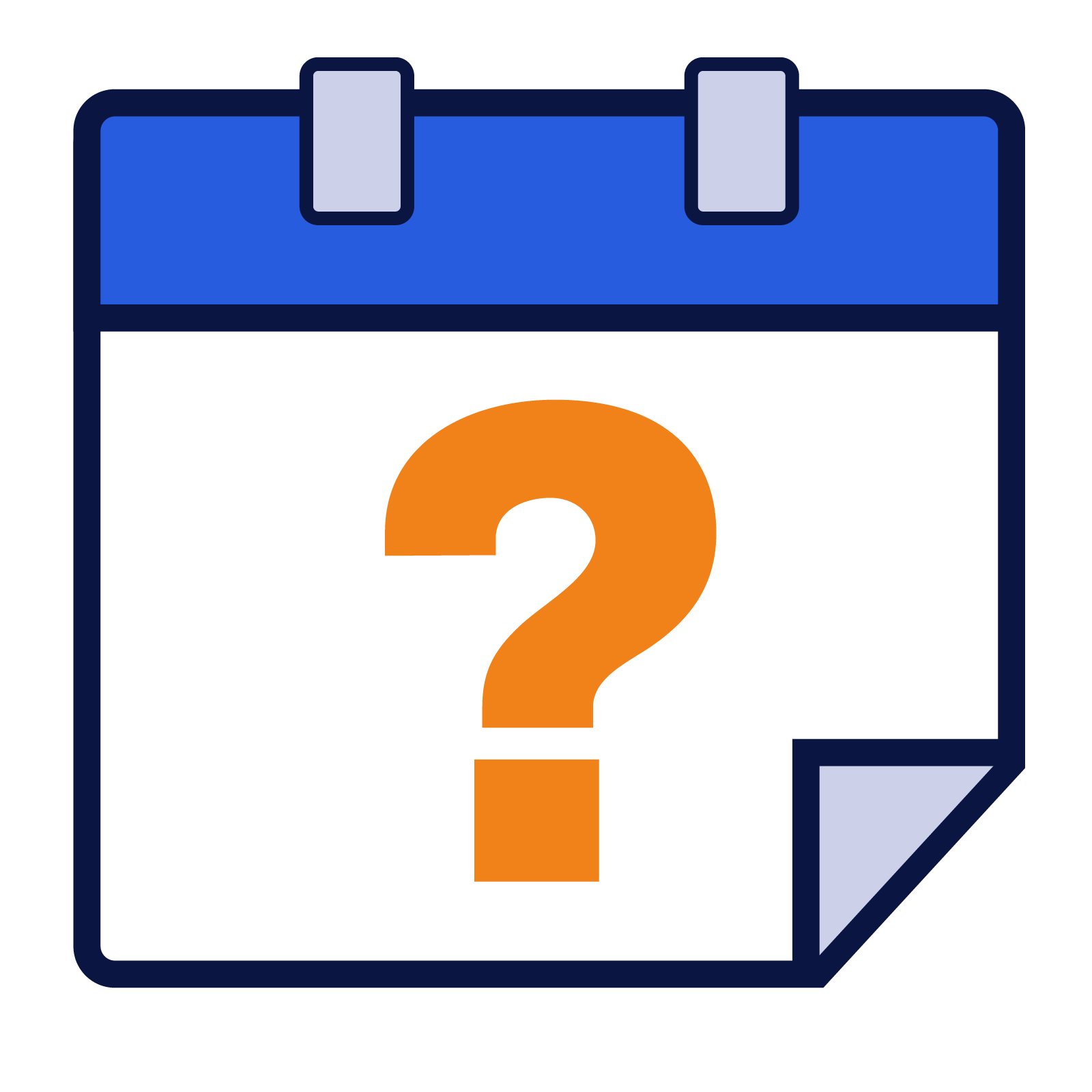 QUESTION OF THE DAY
Managing Credit
Q:
What percent of Americans who have credit card debt won't be able to pay it off within a year?
View blog post
ngpf.org  9/3/20
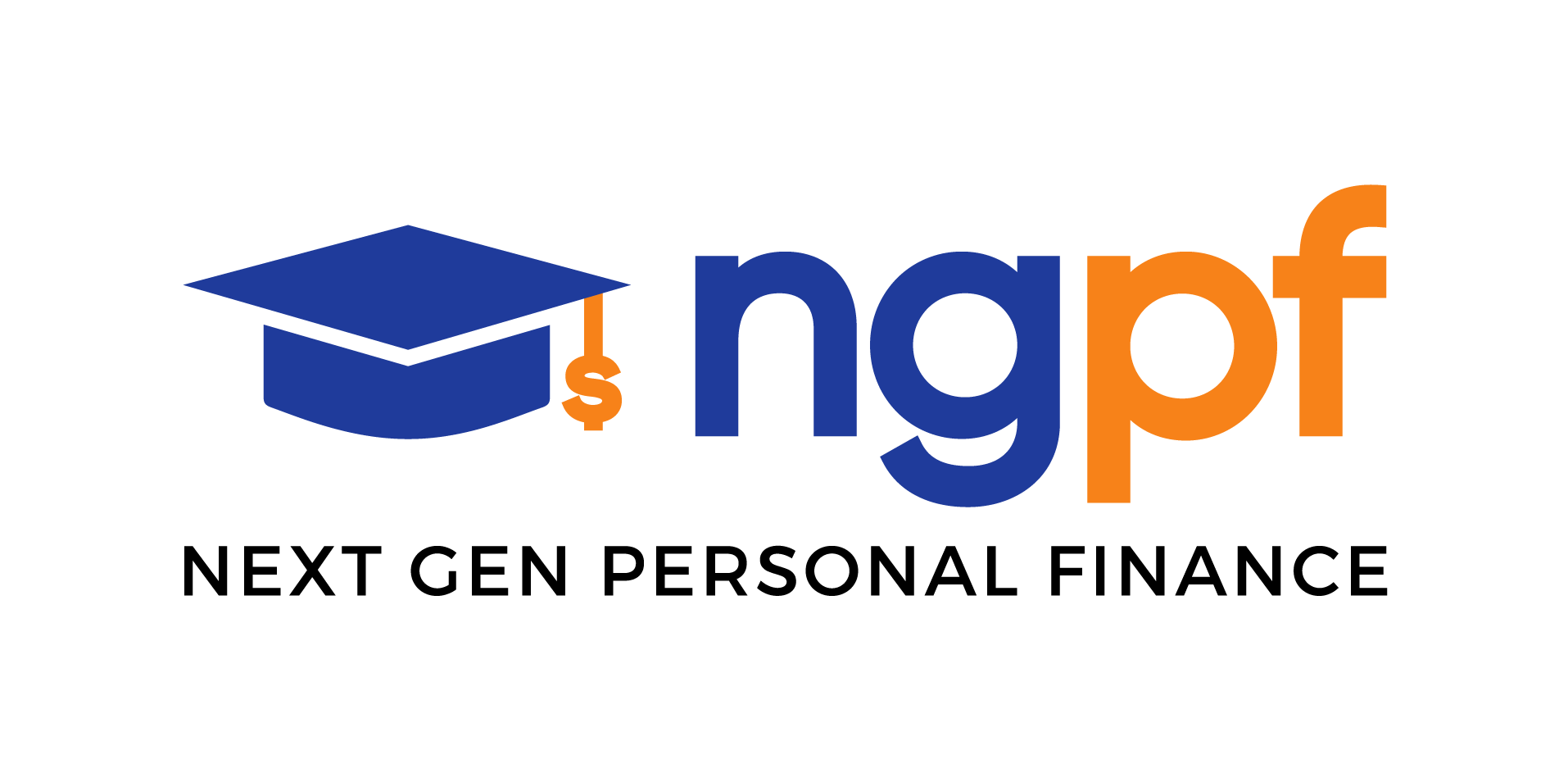 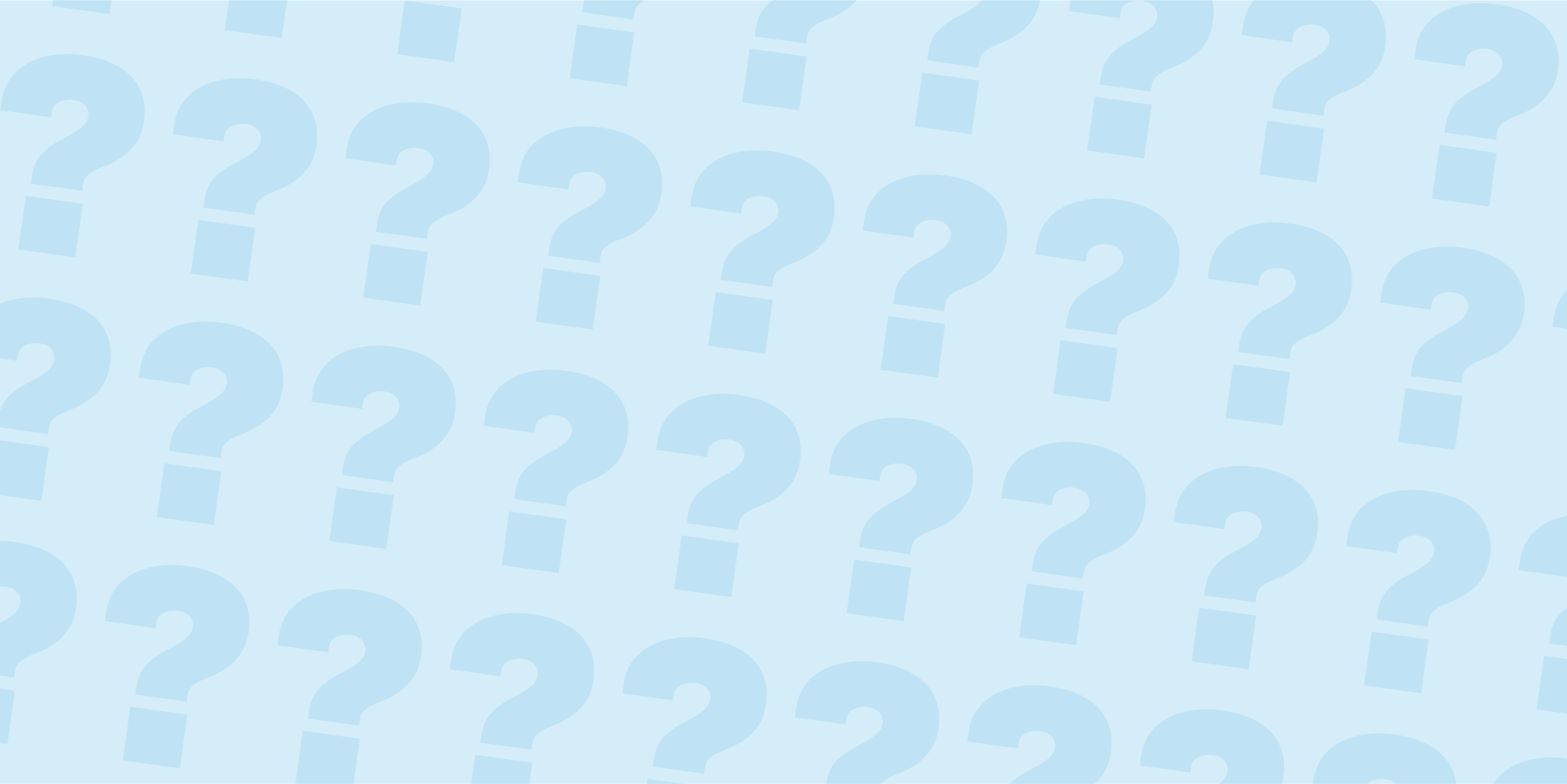 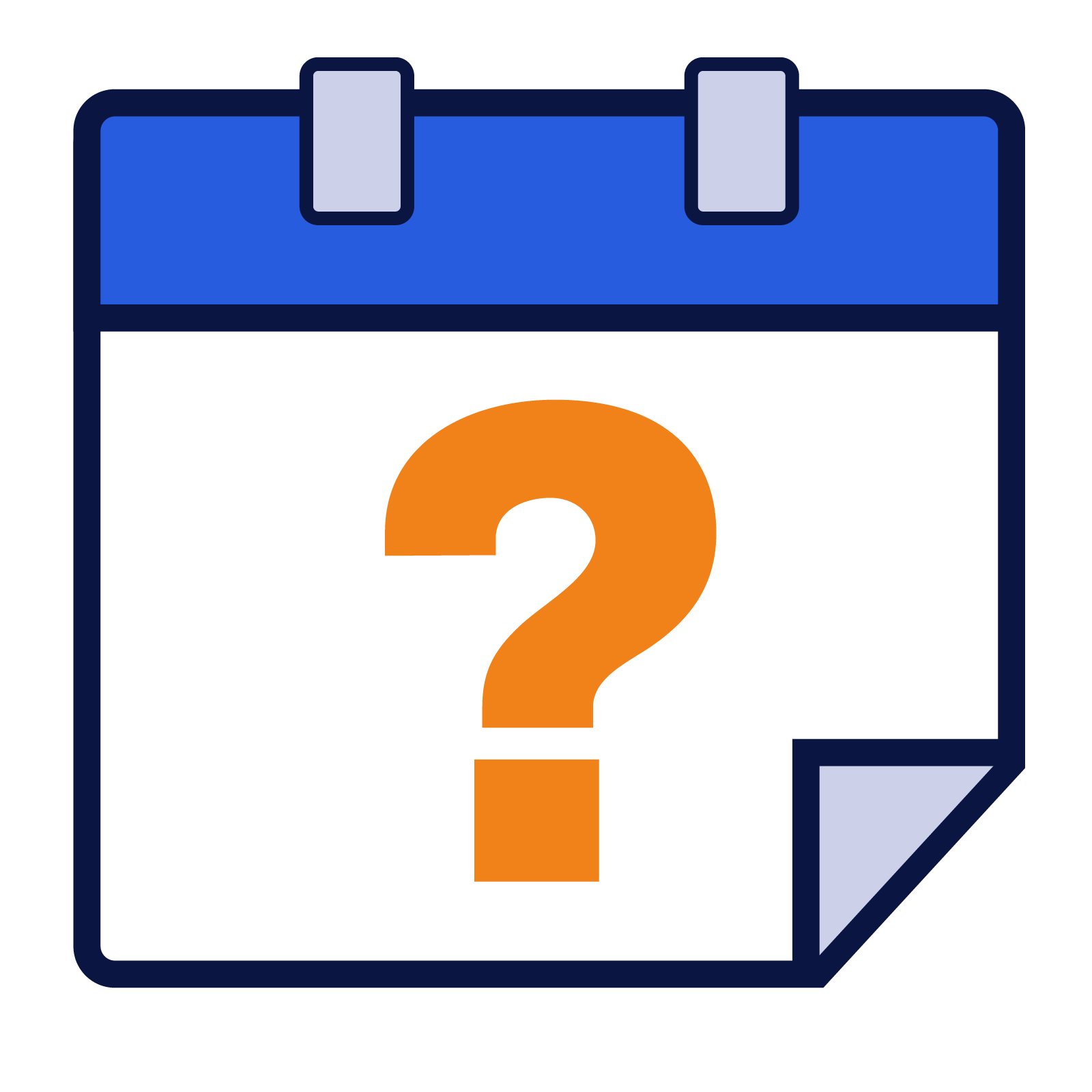 QUESTION OF THE DAY
Managing Credit
A:
70%

“It’s a big issue,” Ted Rossman, credit industry expert for CreditCards.com, tells CNBC Make It. Especially now: The average credit card APR sits at a record-high 17.65 percent, so the interest accrued on monthly balances can quickly add up.
Click here for more info on this topic
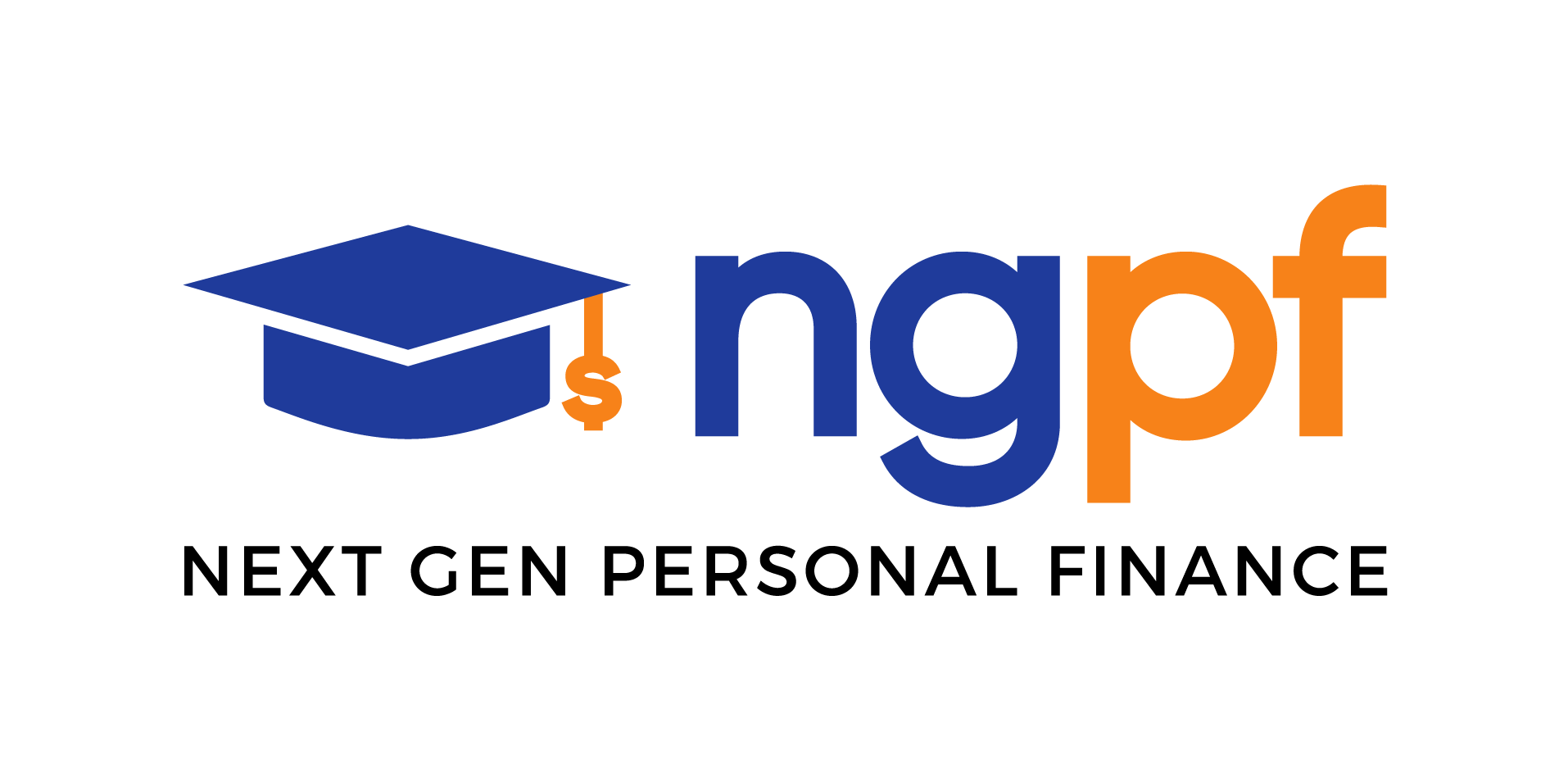 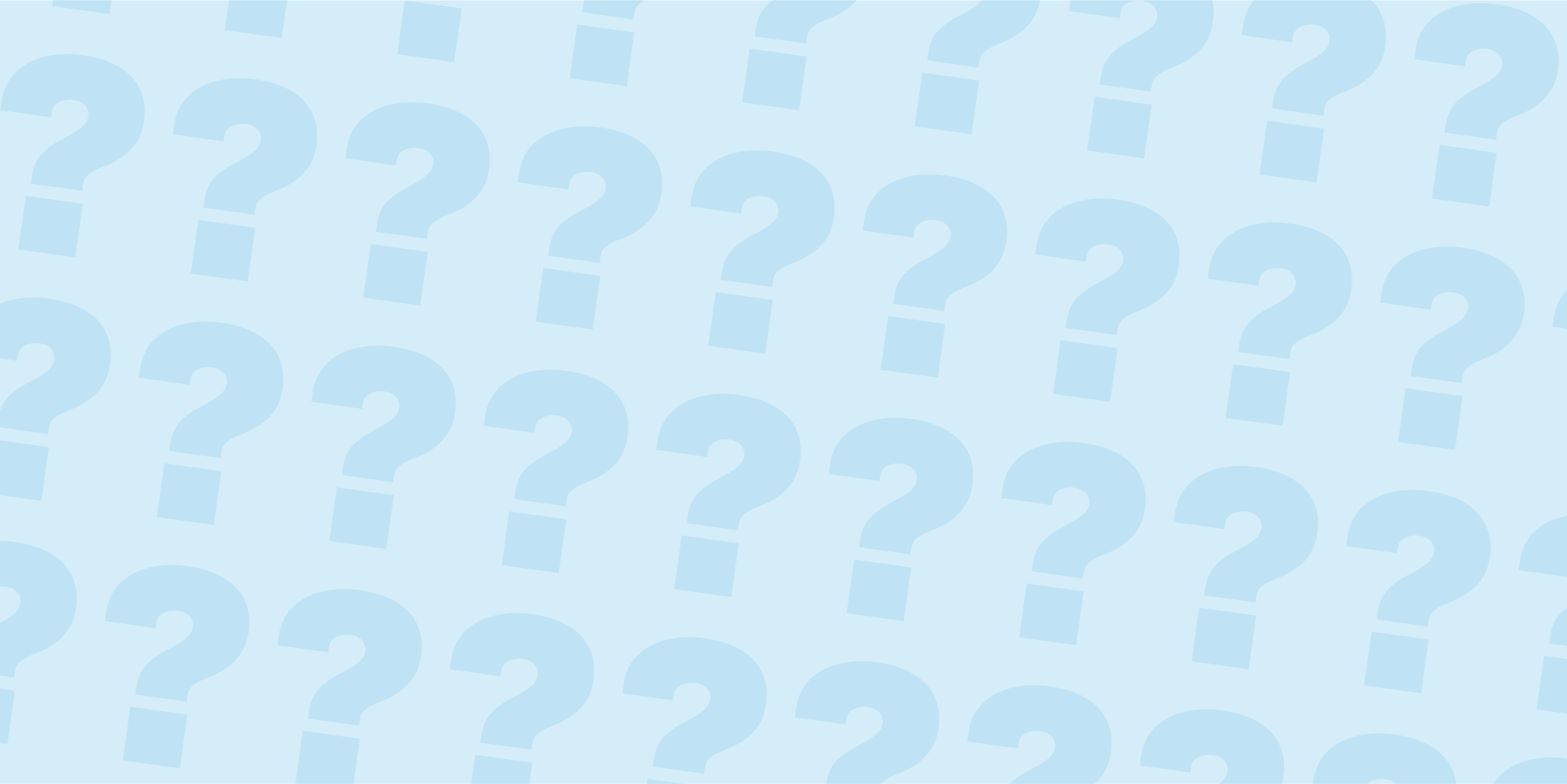 FOLLOW-UP QUESTIONS
What do you think keeps so many Americans from paying off their credit card bill every month? 
Many who don’t pay their credit card bill every month will just pay the minimum (or about 3% of what they owe). Is that a good strategy? Why or why not? 
Why is it so important not to carry credit card debt month to month? 
What advice would you offer to a friend who’s trying to pay down their credit card bill while still managing their other expenses?
ngpf.org  9/3/20